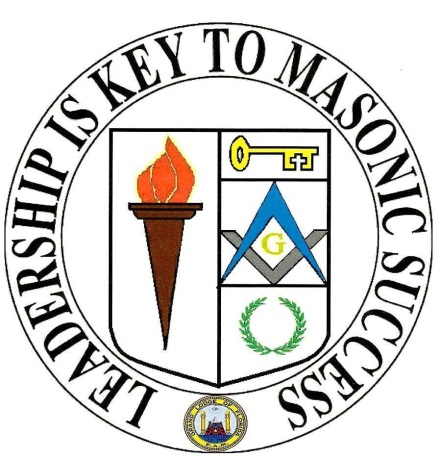 ENTRENAMIENTO DE LIDERAZGO MASONICO
6. Comités de la Logia 
7. Comités de Solicitudes e Investigación
Presentación
Su Equipo de Entrenamiento de Liderazgo Masónico
Invitados de honor
Asistentes
Nombre
Logia & Ubicación
Título y Posición, si los hay
Oficiales y Comités de la  Logia
La decisión más importante tomada por el Maestro para el año es la selección/nombramiento de los Hermanos que ayudarán durante el año
El Venerable Maestro tiene la facultad exclusiva de nombrar a todos los presidentes de los comités, miembros de los comités y Oficiales Nombrados de la Logia cuando no se especifique en el Código de la Ley Masónica
Oficiales Nombrados de la Logia
Cada Oficial Nombrado puede tener la oportunidad de avanzar a través de los puestos.
El Venerable Maestro debe asegurarse de que cada oficial que nombre entienda sus deberes, responsabilidades y el compromiso necesario para cumplir con los deberes de esa Oficialidad o Comité.
Nombramientos
Recomendaciones útiles para el reclutamiento de Oficiales:
Evaluar continuamente la membresía en busca de líderes.
Asegúrese de que todos compartan la visión de la Logia y el plan de largo alcance e inclúyalos en las reuniones de desarrollo.  Transmitir lo que se espera durante el año y lo que se espera que ocurra en años futuros
Mantenga la emoción y una actitud mental positiva durante todo el año.  Su actitud y celo se extenderá por todo el Taller.
Comités Permanentes
Los Comités que figuran en el Código Uniforme de Regulaciones, Capítulo 24, Sección 10.01

10.01 Identifica los 7 Comités Permanentes que cada Logia debe tener:
Finanzas
Vigilancia
Solicitudes
Educación Masónica
Sub Comité de Mentores de la Logia 
Junta de Socorro
Investigaciones
Propiedad Logia
Comité de Finanzas
10.02 Comité de Finanzas
Compuesto por el Primer Vigilante y hasta 6 miembros, incluyendo un Pasado Maestro 
Encargado de examinar e informar sobre todas las cuestiones relativas a las preocupaciones financieras de la Logia  cuando es el final del año?
Debe presentar el informe dentro de los 30 días posteriores al cierre del año Masónico a la Logia quien debe involucrarse?
¿Quien debe preparar y participar en el Comité de Presupuesto?
Comité de Vigilancia
10.03 Comité de Vigilancia
Consistirá del Segundo Vigilante y dos miembros adicionales de la Logia
Encargado de ejercer una atenta superintendencia sobre la conducta moral de la Logia en todo momento, excepto durante las horas de trabajo de la Logia
Corregir irregularidades acorde con la dignidad, la naturaleza y los principios de la Fraternidad
Informar de todos los asuntos necesarios para la reivindicación de la Ley Masónica y la virtud
Comisión de Solicitudes
10.04 Comité de Solicitudes
Compuesto por no menos de 3 ni más de 7 miembros
Entrevistar a todos los solicitantes de los Tres Grados de la Masonería, Membresías Plurales, Duales, y Afiliación de Membresía, para su exactitud y es completamente llenada  antes de que la solicitud sea recibida por la Logia. 
 EXPLIQUE no solo recibida físicamente si no hasta que el Taller vote para recibirla. Después tomara su curso normal. 
El Comité informa al Venerable Maestro, después se le presentara a la Logia para aceptación o rechazo
Educación Masónica
10.05 Comité de Educación Masónica
Consiste en no menos de 5 miembros de conocimiento, dedicación y tacto, con al menos uno siendo un Pasado Maestro y Presidente 
Informe al Venerable Maestro sobre el progreso del Candidato a través de los Tres Grados Simbólicos y Masónicos
 Programa de Educación descrito por el Reglamento 37.12 y 37.18
37.18 La Instrucción de Educación dice:
37.18 La Gran Logia ha promulgado un "Sistema de Educación Masónica de Logias " que se describe en las Actas de 1954 en las páginas 165 a 168.
 Un candidato que reciba el Grado de Aprendiz Masón, Compañero Masón o el Grado de Maestro Masón recibirá la instrucción prescrita para ser dada antes o después de la concesión de cada uno de estos Grados.
 Antes de la concesión de un Grado, el Venerable Maestro o la mayoría del Comité de Logia sobre Educación Masónica certificará al Secretario de la Logia que el Candidato ha recibido la instrucción prescrita, la certificación se registrará en el Acta de la Logia. (1991)
37.18 Continuación
El Venerable Maestro y el Secretario de la Logia serán responsables directa y personalmente ante el Gran Maestro y ante la Gran Logia del pleno cumplimiento del presente Reglamento. (Enmendado en 1979)
37.12 Dice:
37.12 Ningún candidato recibirá el Grado de Compañero o Maestro Masón a menos que haya pasado un examen satisfactorio en Logia abierta sobre el catecismo del Grado anterior. No se otorgará ningún Grado hasta que el candidato haya recibido instrucción en el "Sistema de Educación Masónica de Logias" según lo prescrito en el Reglamento 37.18. (Enmendado en 1979)
Pop Quiz
¿Se puede examinar a un candidato para el avance en cuanto a su competencia en el grado anterior en logia abierta en una Comunicación  Ordinaria o Extraordinaria? Llamada o Declarada?
Respuesta
Un Candidato para el avance debe ser examinado en cuanto a su competencia en el Grado anterior en Logia abierta en una Comunicación Ordinaria o Extraordinaria.
Llamada o Declarada. 
(1948 Proc. 58)
La Educación Masónica cont.
La Logia tendrá un Subcomité llamado el , "Comité del Mentor de Logia" que debe estar compuesto por Pasados Maestros, y Hermanos que están dispuestos a invertir el tiempo necesario para ser conocedores de todos los aspectos de la Masonería, con los mismos requisitos para la dedicación y el tacto.
El Mentor de la Logia no será el instructor de catecismo
El Mentor de la Logia está obligado a estar bien informado en la historia Masónica, tradición, decoro, conducta, ley Masónica, historia de la logia, historia de la comunidad con respecto a su logia y la Masonería en la historia estadounidense
La labor del Mentor será realizada de acuerdo con el folleto GL-200 sobre el Sistema de Logia de la Educación Masónica
Informes al Presidente del Comité de Educación Masónica
Segundo Vigilante
Es requerido para servir como miembro de la Junta de Socorro de la Logia
Requerido para servir en el Comité de Vigilancia de la Logia
y también debe …
Segundo Vigilante continúa…
Servir como miembro del Comité de Finanzas de la Logia
Servir como miembro del Comité de Caridad de la Logia
Servir en el Comité de Educación Masónica de la Logia
Servir como miembro del Comité de Educación y Escuelas Primarias 
Servir como miembro del Comité de Propiedad de la Logia
Comité de Auxilio
10.06 Comité de Auxilio
Consiste en el Venerable Maestro, y los Vigilantes como miembros
El propósito de este Comité es recurrir conjuntamente al Fondo de Caridad de vez en cuando, ya que la necesidad y la propiedad fraternas urgentes lo pueden requerir. Recuerda tu obligación con respecto a nuestros Hermanos, Viudas y Huérfanos.
Los informes trimestrales deben hacerse a la Logia y pueden omitir el nombre del destinatario a menos que sean objeto de caridad continua
Ningún digno pedido de ayuda debe llegar a sus oídos en vano y ninguna mano necesitada, merecedora, debe buscar su ayuda sin respuesta.
Comité de Investigación
10.07 Comité de Investigación
Nombrado cuando la Logia recibe una petición para los Tres Grados, afiliación, reincorporación, doble membresía, o para la membresía plural después de que la petición es “RECIBIDA" en la Logia
Tres miembros de la Logia designados para investigar el carácter y la posición de cada peticionario
Cada miembro deberá investigar de forma independiente y presentar el informe por escrito a la Logia.  El comité podrá presentar un informe unánime
El comité es dado de alta cuando su informe es aceptado por el Venerable Maestro 
Este puede ser considerado el comité más importante, ya que aquí es donde se investiga el carácter de un miembro potencial.
Comité de Investigación
10.07 Comité de Investigación

Una vez que la Logia reciba una petición para los 3 Grados, afiliación, reincorporación, Membresía doble o plural, el Venerable Maestro nombrará un Comité de Investigación, compuesto por tres miembros de la Logia para investigar el carácter y la situación del peticionario. A continuación, informarán a la Logia de lo hallado por escrito.
Comité de Caridad
10.08 Comité de Caridad
Definición de Caridad: generosidad y amabilidad, especialmente hacia los necesitados o en sufrimiento.
Bajo la dirección del Venerable Maestro, este comité puede organizar:
Una parte de cada reunión que se reservarán para la discusión Masónica o la caridad comunitaria
La Logia debe ofrecer sus instalaciones a un costo o por debajo, a grupos u organizaciones que apoyan, patrocinan o realizan servicios caritativos
La Logia contribuye a una o más organizaciones benéficas comunitarias o a un esfuerzo caritativo con frecuencia (Ejemplos)
Asesorar a la Junta de Socorro en relación con la necesidad fraterna y la asistencia
Comité de Propiedad de La Logia
10.09 Comité de propiedad de la logia
Compuesto por no menos de 3 y no más de 5 miembros
Proponer a la Logia Reglas escritas para el gobierno y el uso de la propiedad de la Logia
Organizar horarios y reuniones de otros grupos para evitar conflictos
Haga recomendaciones a la Logia para mejoras, reparaciones, adiciones y renovaciones
Negociar acuerdos entre la Logia y otras organizaciones utilizando la propiedad de la Logia 
Hacer cumplir o reportar la aplicación de todas las Reglas y Reglamentos de la Logia y Gran Logia (respecto a la Propiedad de la Logia)
Comité de Peticiones e Investigación
Estos son dos de los comités más importantes de la Logia
Son los centinelas de los "Portales de la Logia", cuyo deber es asegurar que se haga una investigación adecuada y ni la Logia ni el solicitante sufran una injusticia en las urnas debido a información defectuosa o incompleta
Comisión de Peticiones
El Comité de Peticiones determina si el solicitante es elegible para la petición, basado en la residencia, discapacidades físicas y mentales
La personalidad, los rasgos y los hábitos del solicitante son importantes y deben tener una relación con su aptitud para convertirse en un Masón
El solicitante llena la información complementaria para la petición GL602 artículo No 1602
Cualquier diferencia entre la petición y el formulario suplementario debe ser motivo de preguntas
Comisión de Peticiones, cont.
Se recomienda hacer las siguientes preguntas durante la entrevista
Creencia en un Ser Supremo
Edad
Jurisdicción
Ocupación
¿Sabe el candidato de alguna razón por la que no debe convertirse en un Masón
¿Es la petición hecha por su propia voluntad?
Comisión de Peticiones, cont
Capacidad financiera y beneficios esperados de la Masonería
Cualquier petición previa
El Comité debe ponerse en contacto con los Hermanos que firmaron la petición y determinar si hay rumores que podrían desacreditar la integridad, la moral o el registro de los solicitantes
Comité de Investigación
Este comité investiga al solicitante después de haber sido entrevistado por la Comisión de Peticiones, la petición ha sido recibida/aceptada por la Logia y el Venerable Maestro ha nombrado al Comité de Investigación
El Secretario de la Logia ha ordenado una "Investigación a Fondo" y los miembros del comité han revisado los resultados de esa investigación
Comité de Investigación, cont.
En ninguna parte del trabajo de la Masonería hay un servicio más importante que prestar a la Logia que los del Comité de Investigación
Son la última línea de defensa para garantizar que la integridad y santidad de su Logia sea retenida 
La fuerza de la Masonería reside en la calidad de sus miembros
Comité de Investigación, cont.
Usted y sus compañeros de Comité serán probablemente los únicos miembros de la Logia que vean y escuchen al peticionario en su propio entorno, en su casa.
Es particularmente deseable y aconsejable que parte de la entrevista en casa se lleve a cabo en presencia de su esposa e hijos
La vida de hogar de un hombre puede tener un papel importante en su elegibilidad y dignidad para convertirse en miembro
Comité de Investigación, cont.
La investigación debe llevarse a cabo de tal manera que le permita determinar: 
Si el peticionario cree en la Deidad
si sus normas morales y mentales son satisfactorias 
si está calificado física y mentalmente 
si su aceptación creará problemas financieros o internos
La investigación también debe determinar sus motivos para solicitar el ingreso a la Fraternidad
Comité de Investigación, cont.
Preguntas sugeridas durante la entrevista:
Creencia en la Deidad
¿Cuál es su, la fe de su esposa y de sus padres
¿Cree en la santidad de una obligación
¿Cree en un Ser Supremo y en la inmortalidad del alma
Normas Morales
¿Es profano o mal hablado 
¿Vive de acuerdo con la "Regla de Oro"
Si es un Veterano, ¿cómo fue dado de alta?
Comité de Investigación, cont
Problemas financieros o internos
¿Puede pagar las cuotas de iniciación y cuotas
¿Su esposa y su familia lo aprueban
¿Su vida en casa parece 'feliz'
¿Entiende la familia que puede haber momentos en que se le necesite para la instrucción y la capacitación
Lealtad al país
¿Es leal al gobierno (No tener en cuenta las afiliaciones políticas)
¿Es ciudadano de los Estados Unidos, o ha solicitado sus documentos de naturalización
Comité de Investigación, cont
Motivos en la petición
¿Por qué desea ser un Masón
¿Por qué solicitó ingreso en esta Logia
¿Cuál es su concepción de la Fraternidad
Referencias
¿Tiene algún pariente o amigo Masón
Si es así, proporcionará sus nombres para el contacto
Historia pasada
Dónde y cuándo nació
¿Cuánto tiempo ha vivido en el Estado y dentro de la jurisdicción de la Logia
Historial laboral, incluyendo razones para la terminación
Comité de Investigación, cont
Caridad
¿Contribuye a la caridad
¿Es caritativo en el pensamiento y la acción hacia sus semejantes
¿Hay indicios de intolerancia o prejuicio
El tono y la forma de la investigación deben llevarse a cabo de tal manera que, incluso si se rechaza, el solicitante obtiene un mayor respeto por la Fraternidad
Otros comités
Los siguientes Comités pueden servir muy bien a su Logia
Comité Presupuestario
Ayudar al Venerable Maestro en el desarrollo de un Presupuesto para los gastos del año entrante
Debe ser el deber de este comité asegurar que la Logia mantenga fondos suficientes para correr el curso del año natural
Comité de Estatutos
Para revisar los Estatutos de la Logia, para asegurarse de que están actualizados y que la Logia tiene una copia de los últimos Estatutos en el archivo
Otros comités
Comité de Pagos Atrasados
Ayudar al Secretario y al Venerable Maestro a petición suya con aquellos miembros que actualmente están atrasados en sus cuotas
Para visitar personalmente, participar y de otra manera tener un diálogo continuo con estos hermanos
Trabajar en estrecha colaboración con los Hermanos y el Venerable Maestro en un esfuerzo continuo por retener a todos los miembros incapaces de pagar
Otros comités, cont.
Comité de Entretenimiento
Proporcionar programas de información o entretenimiento para los miembros de la Logia, sus familias y amigos durante eventos especiales
Llevar a cabo una encuesta y desarrollar una lista de miembros, familiares y amigos que pueden tener talentos musicales y artísticos
Comité de Refrigerios
Proporcionar refrigerios en todas las funciones de la Logia, incluidas las reuniones de cena y bajo la supervisión de los Mayordomos y Segundo Vigilante
Comité Telefónico
Llamar a los miembros de la Logia que vivan a cierta distancia de desplazamiento, dos o tres días antes de cualquier evento de la Logia
Otros comités, cont.
Comité del Boletín Masónico
Este comité debe recibir aportaciones del, los Vigilantes y cualquier otro miembro para recopilar la información y asegurarse de que el Boletín Masónico sea impreso y enviado por correo a tiempo para ser recibido por los Hermanos
Se puede extender a páginas de blogs, sitios web, sitios de estilo de Facebook y Twitter
Hay muchas nuevas maneras de mantenerse en contacto con nuestros hermanos, deben ser evaluados para ver lo que funciona mejor con su Logia
Otros Comités, cont.
Renovación de la Logia
Comité de Planificación de Largo Alcance
Comité público de Educación y publicidad
Comité de Viudas
Actividades juveniles
Puede tener eventos centrados en la Juventud Masónica para mostrar a las Autoridades lo que están haciendo en nuestra comunidad
¿Preguntas o sugerencias?
Cierre
Asegúrese de obtener su Registro de Finalización Firmado y Fechado
Gracias por asistir!!